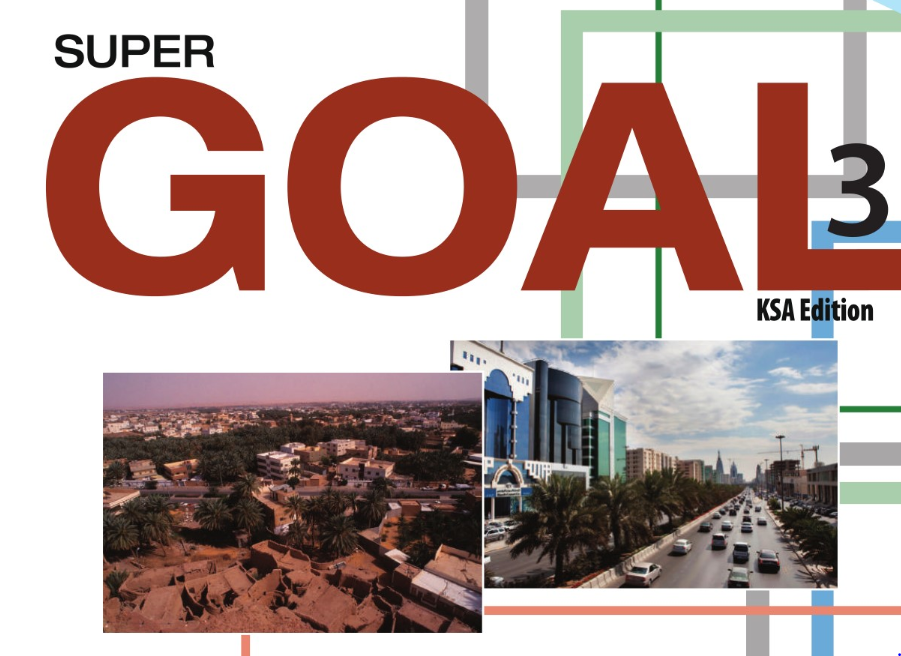 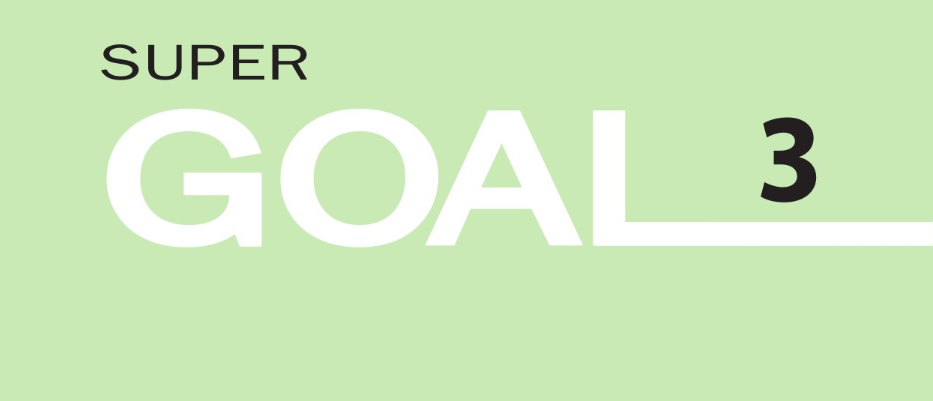 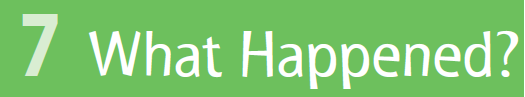 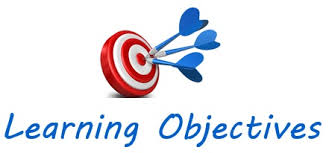 ♥
☺
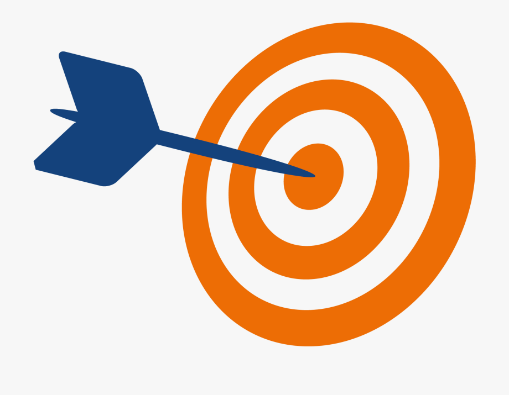 ☺
♥
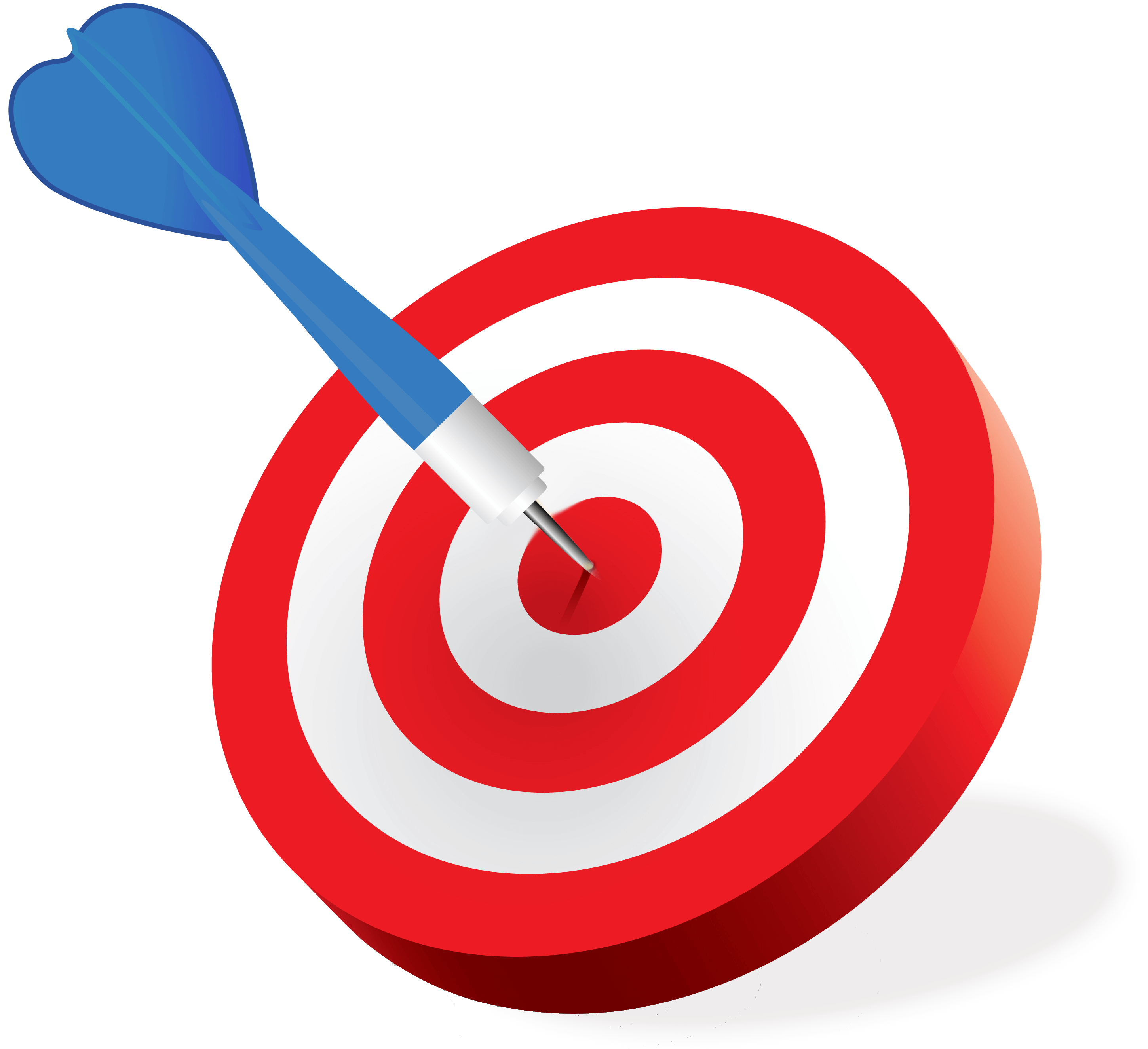 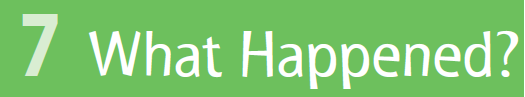 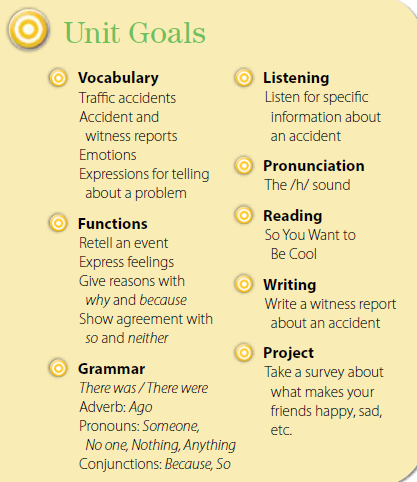 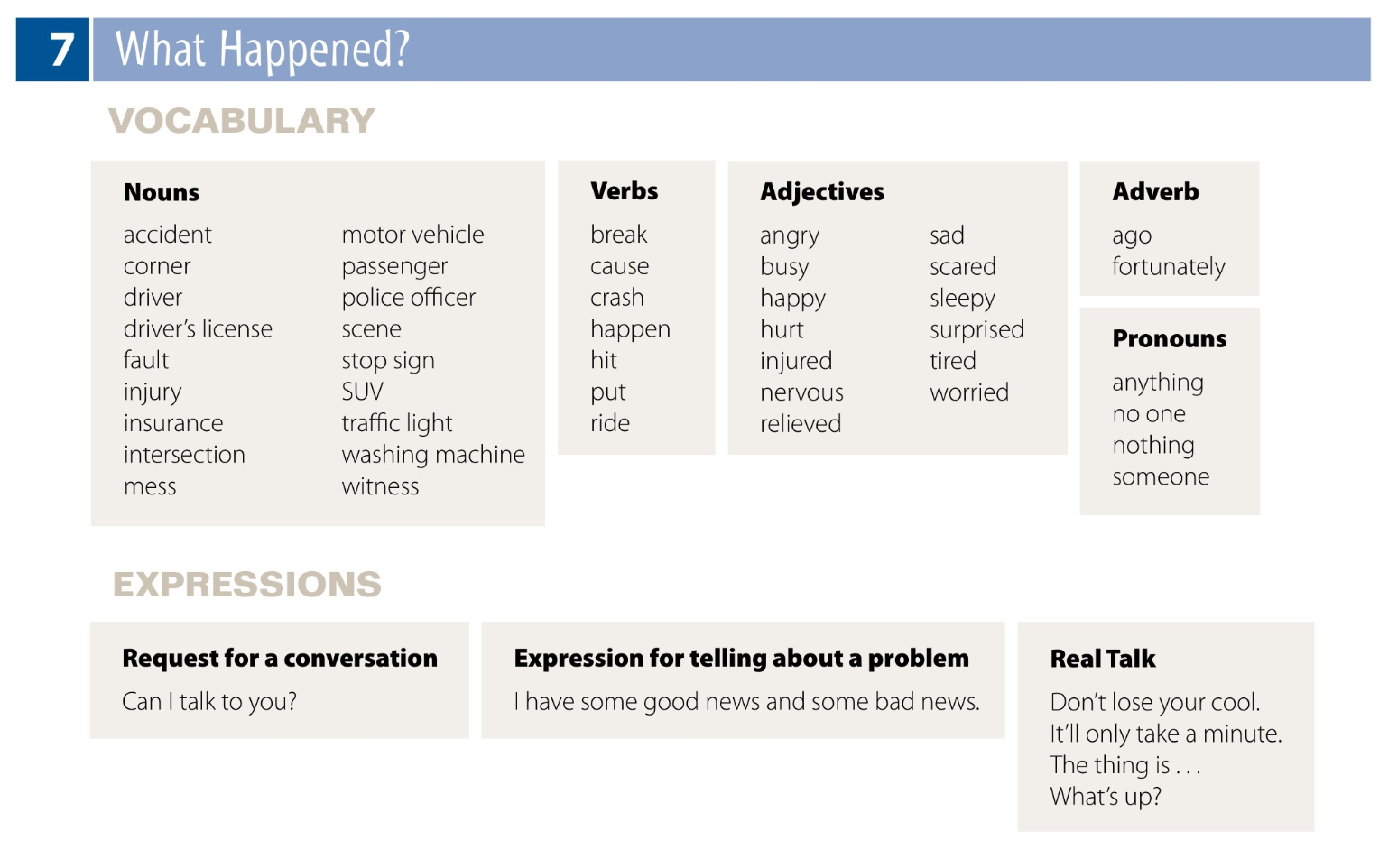 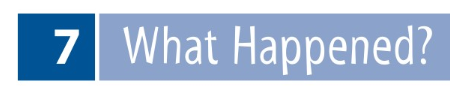 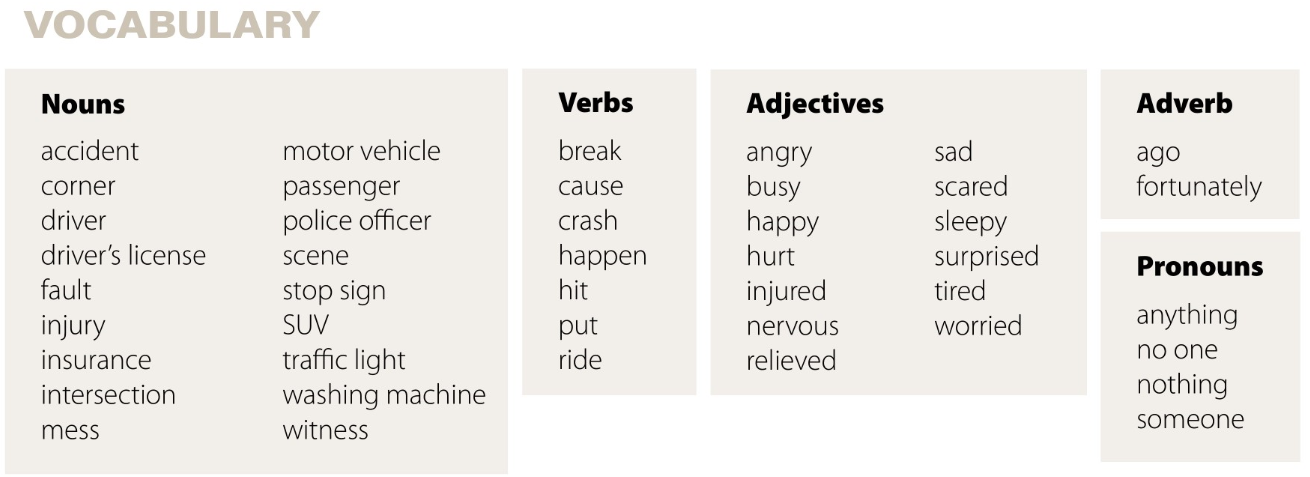 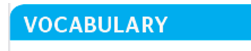 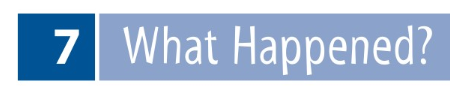 Nouns
accident
corner
driver
driver’s license
fault
injury
insurance
intersection
mess
Adjectives
angry
busy
happy
hurt
injured 
nervous
relieved
sad
scared
sleepy
surprised
tired
worried
Adverb
ago 
fortunately
Verbs
break 
cause
crash
happen
hit
put
ride
Nouns
motor vehicle
passenger
police officer
scene
stop sign
SUV
traffic light
washing machine 
witness
Pronouns
anything
no one
nothing
someone
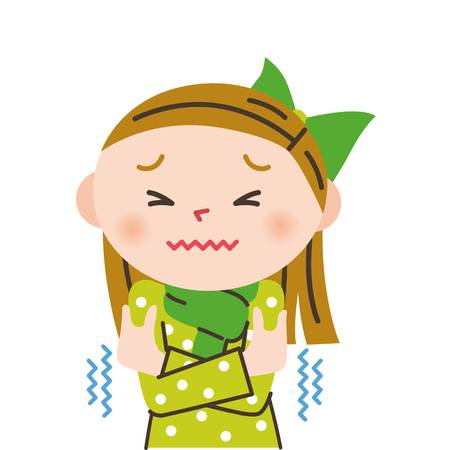 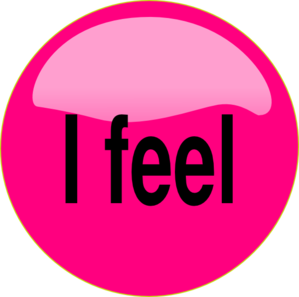 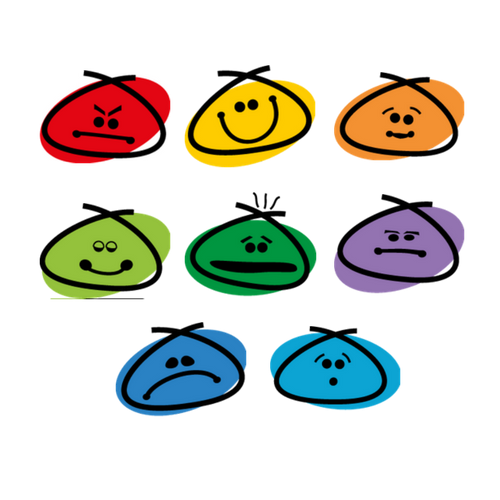 cold
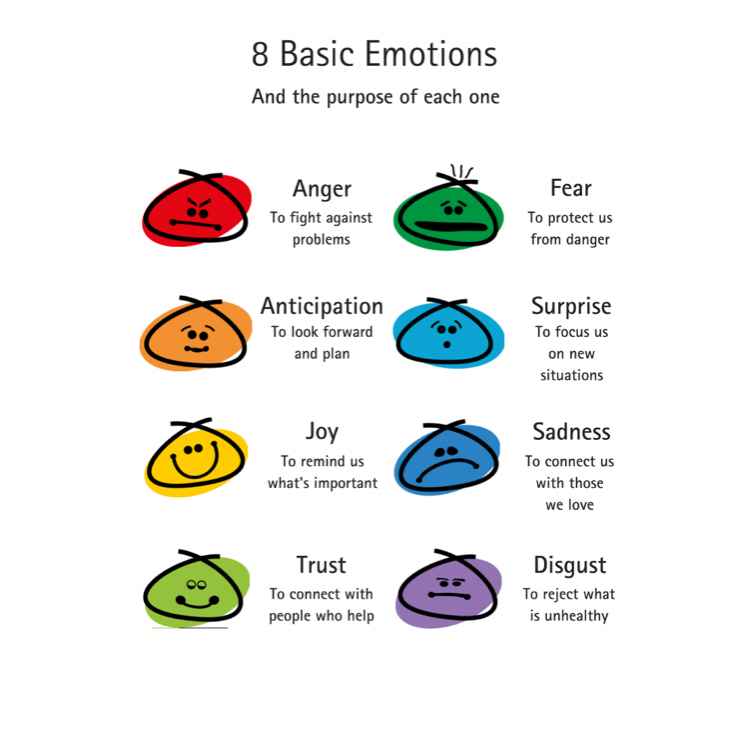 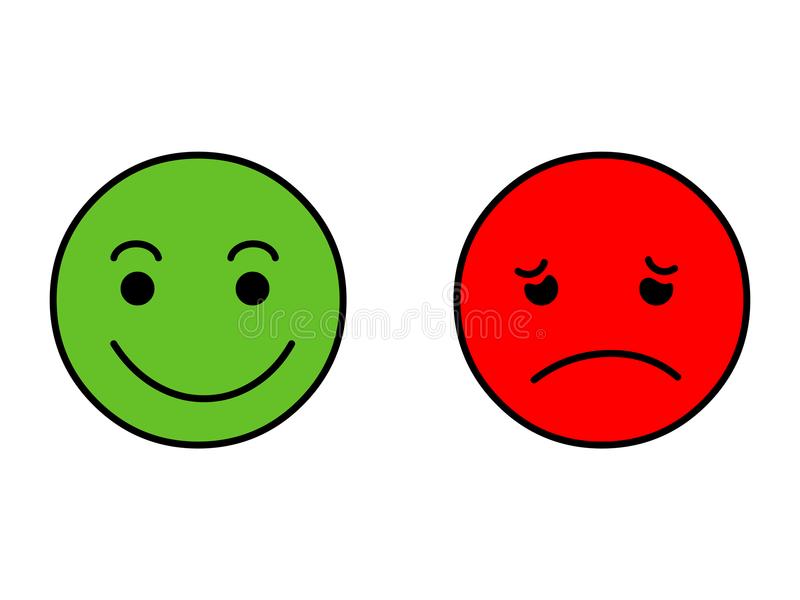 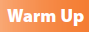 These sentences about 
why you might be happy.
For example: 
I’m happy because I’m going to a restaurant this evening. 
I’m also happy because I saw an old friend yesterday.
Why are you happy or sad?
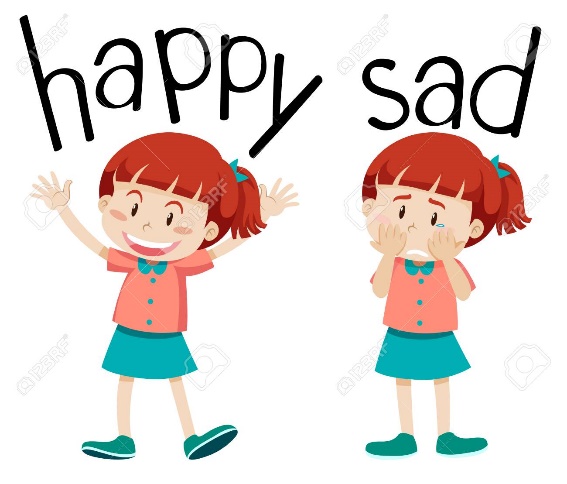 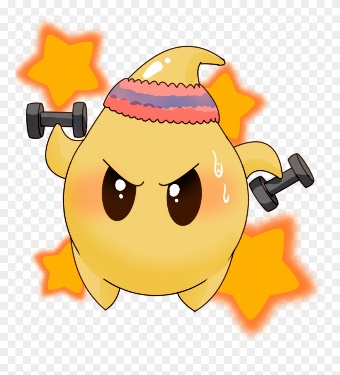 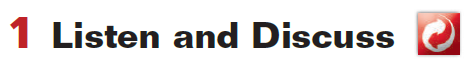 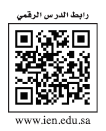 Page 56
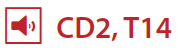 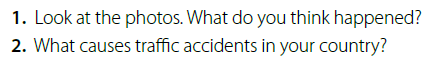 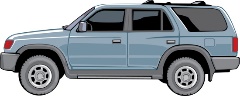 An SUV is a Sport Utility Vehicle. 
The photo shows a picture of an SUV. 
It is a vehicle that is larger than a car, rides higher off the ground, and can carry more than four people.
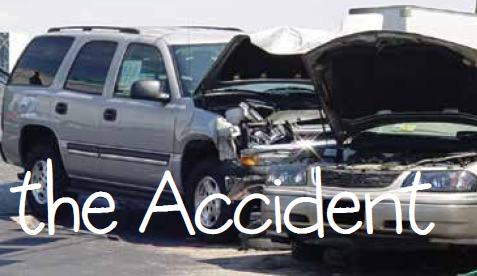 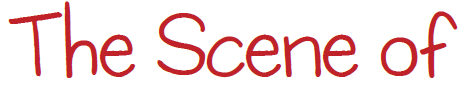 ☺
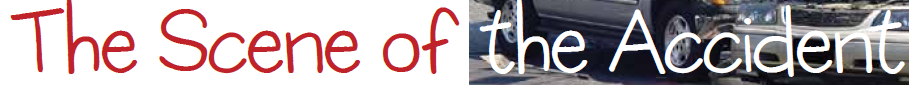 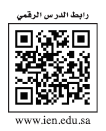 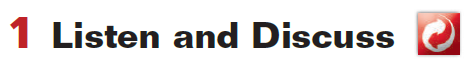 Page 56
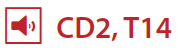 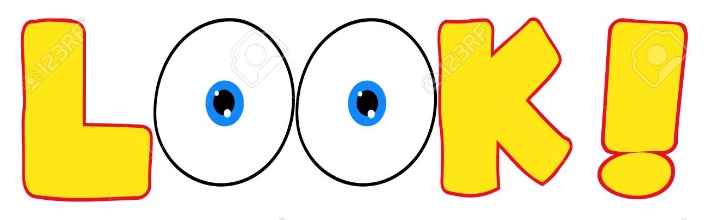 at the people on page 56.
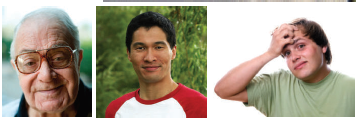 no
1.Do you think any of these people are happy?
How do you think they feel?
Varied responses including( worried, relieved, nervous.
the introductory questions and other questions such as the following:
What happened?
There was an accident. An SUV crashed into a car.
Does the accident look very serious?
Do you think anyone was hurt?
How do accidents often happen?
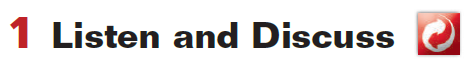 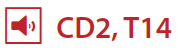 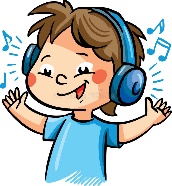 Page 56
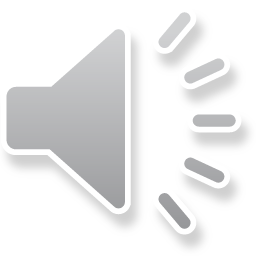 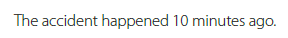 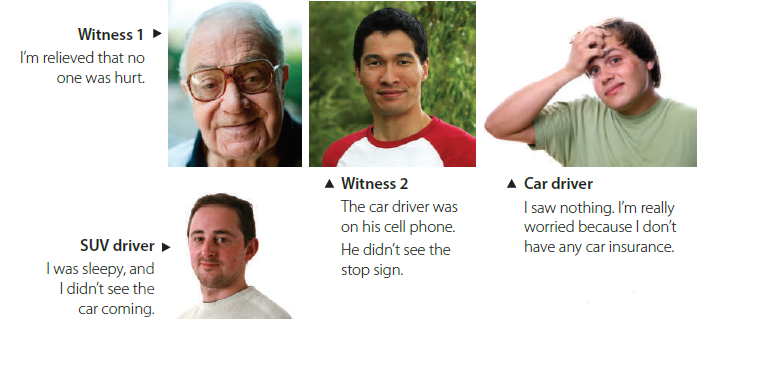 1.Did the car driver stop at the stop sign? 
2.Did the SUV driver see the car coming? 
3.Was the car driver on his cell phone?
How do the people on page 56 feel
and why they feel this way?
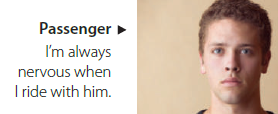 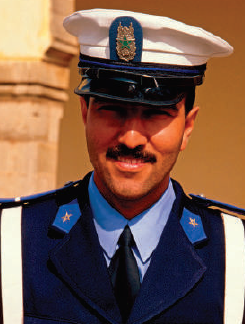 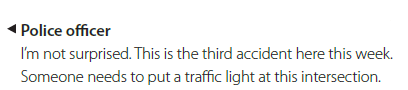 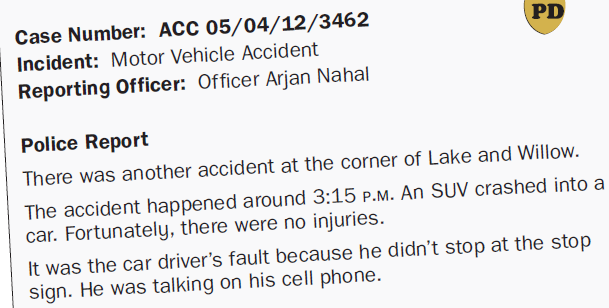 Why is the witness relieved?
No one was hurt.
Why is the car driver worried?
He doesn’t have any car insurance.
He was sleepy.
Why didn’t the SUV driver see the car coming?
Why is the passenger always nervous when he rides with the car driver?
He’s a bad driver. This is implied, not stated.
Why isn’t the police officer surprised there was another accident?
There is no traffic light at the intersection.
☺
☺
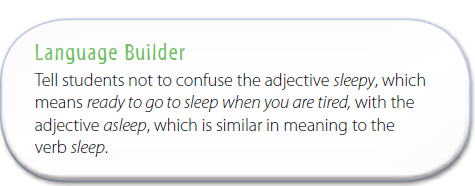 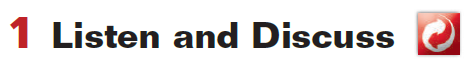 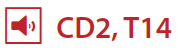 Page 56
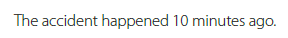 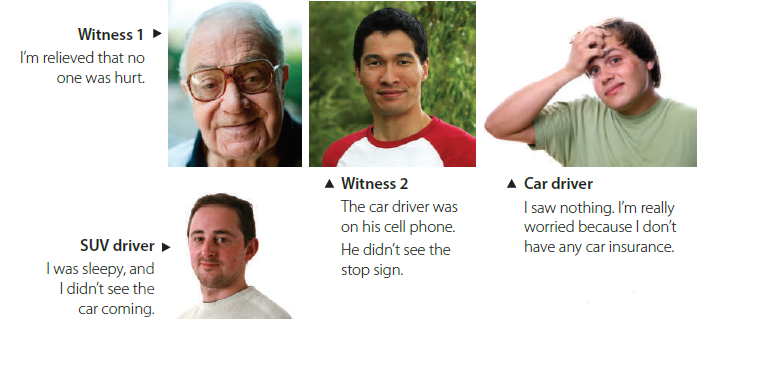 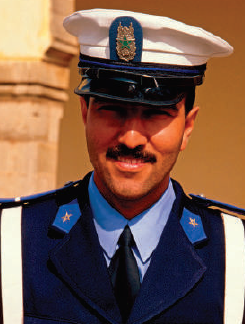 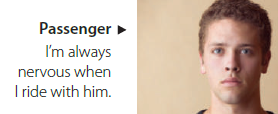 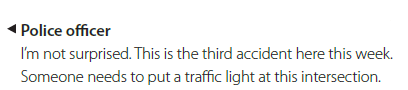 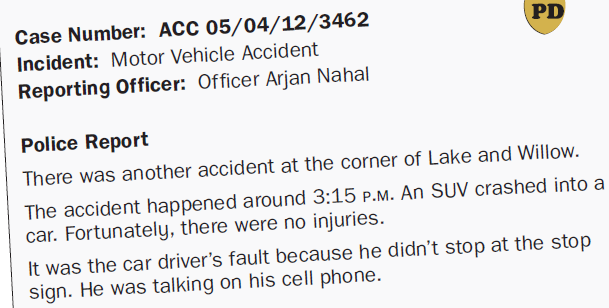 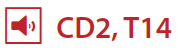 Page 57
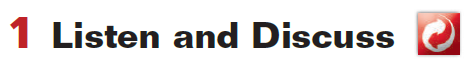 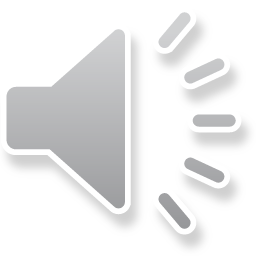 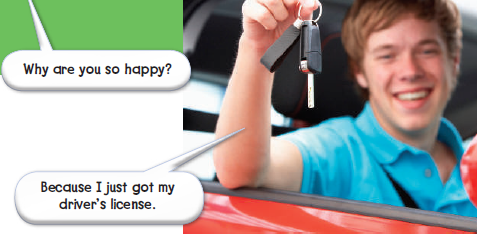 What do the pictures show?
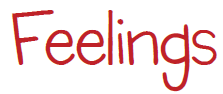 Listen to the second part of the 
audio for Feelings.
Listen then repeat chorally and individually.
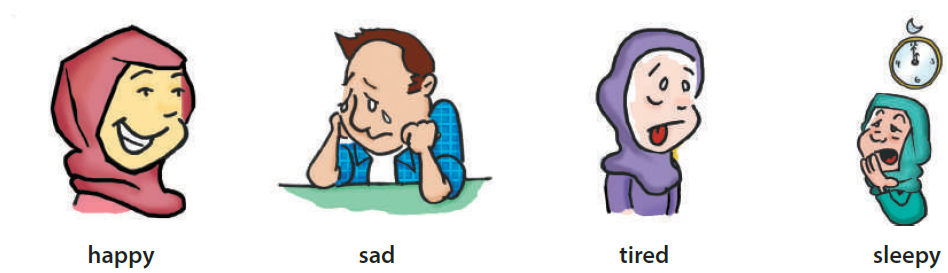 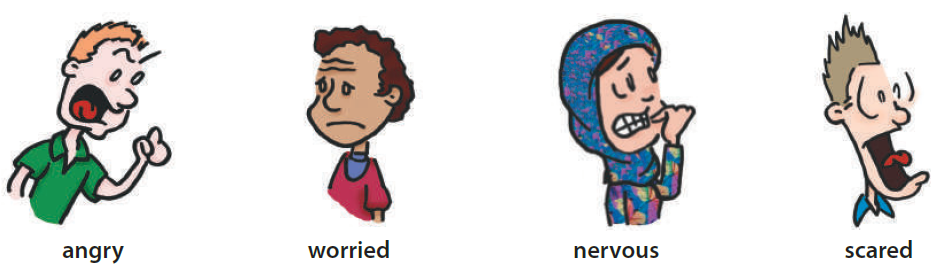 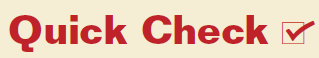 Page 57
Find and circle the words 
witness, insurance, intersection, and injury on page 56.
Work individually to match the words with their meanings and use the context to guess the meanings.
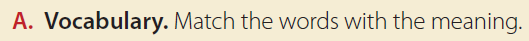 d
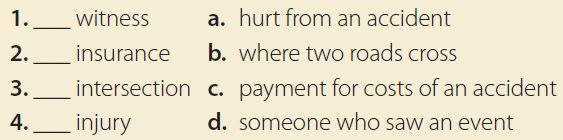 c
b
a
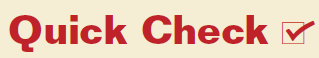 Page 57
☺
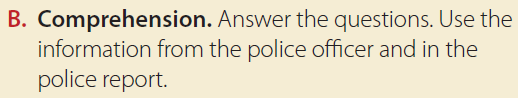 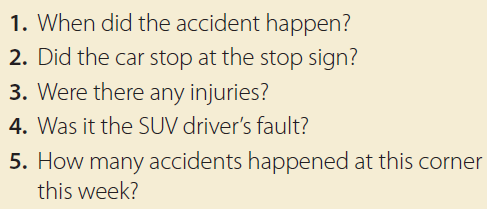 Page 57
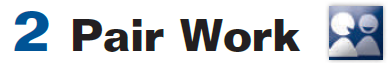 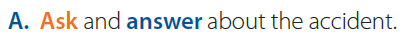 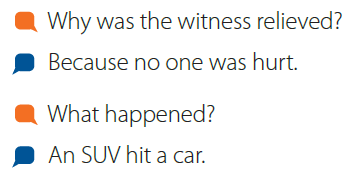 ☺
Page 57
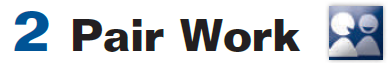 ☺
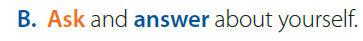 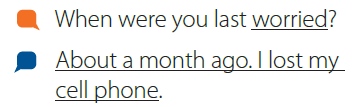 Page 58
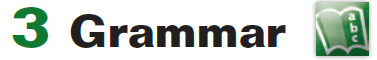 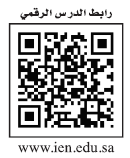 ☺
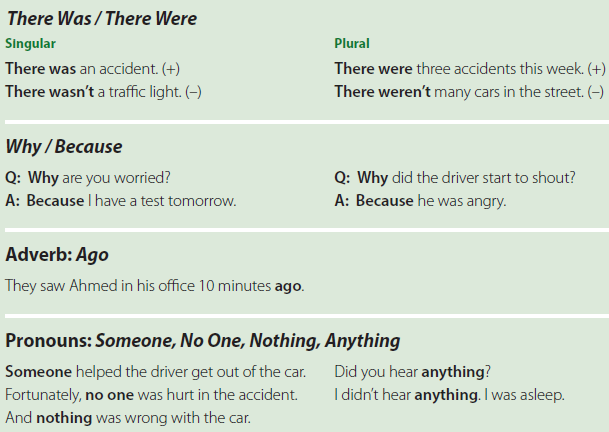 Page 58
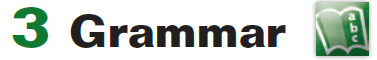 ☺
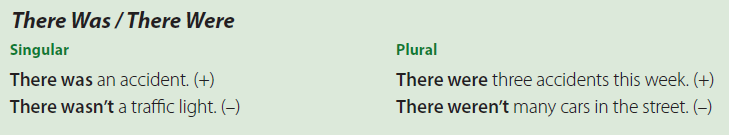 Page 58
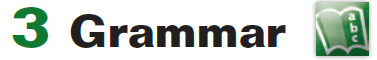 ☺
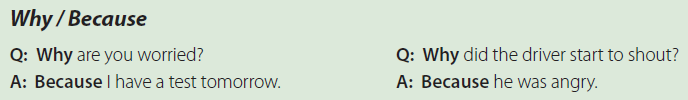 Page 58
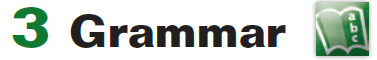 ☺
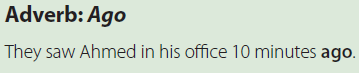 Page 58
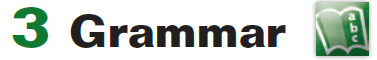 ☺
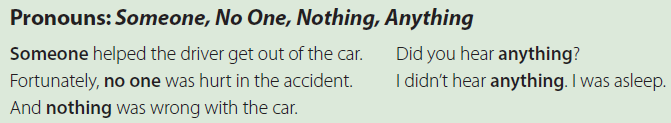 Page 58
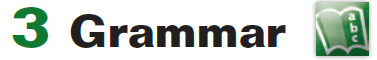 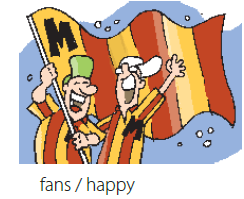 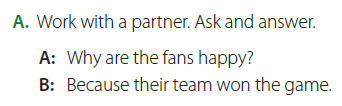 ☺
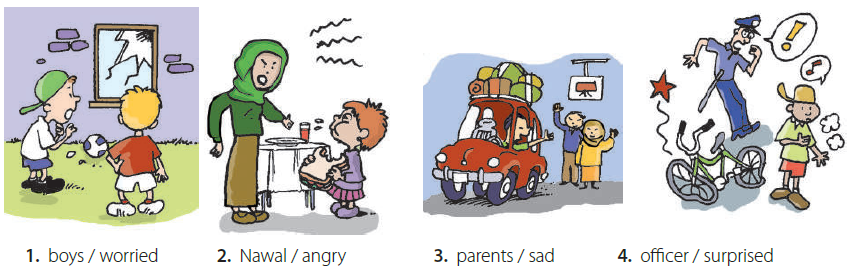 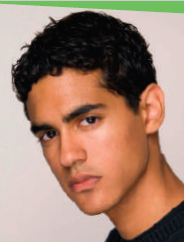 Page 59
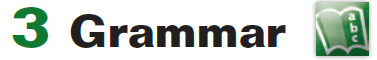 ☺
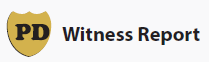 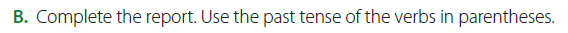 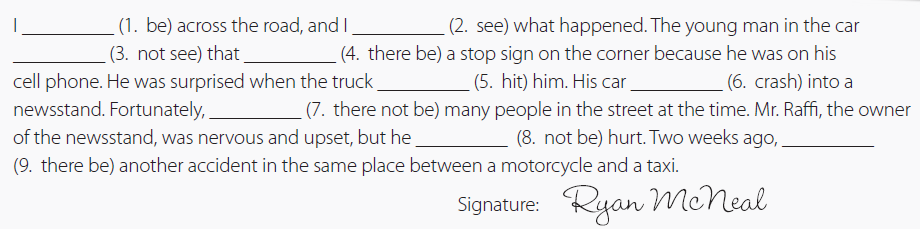 Page 59
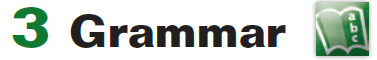 ☺
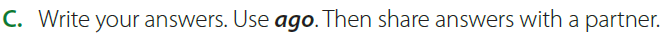 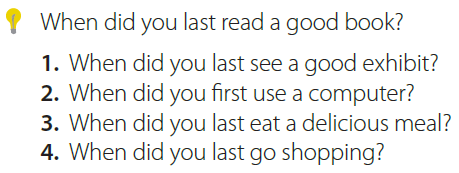 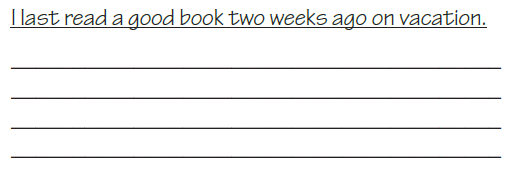 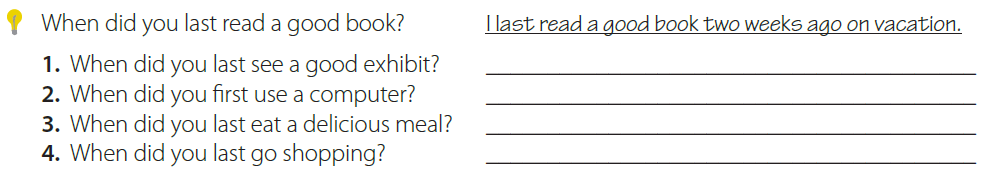 Page 59
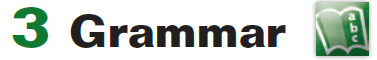 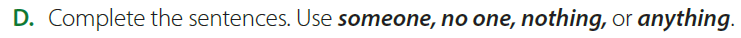 ☺
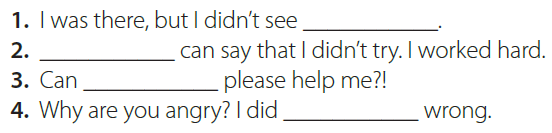 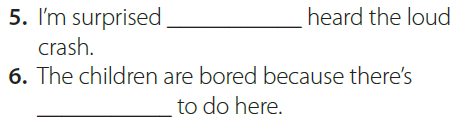 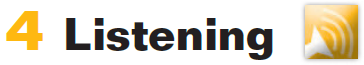 Page 59
☺
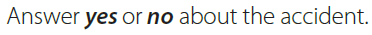 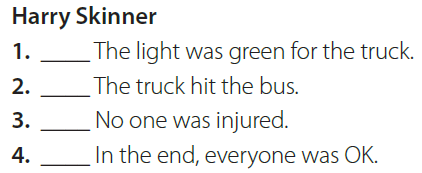 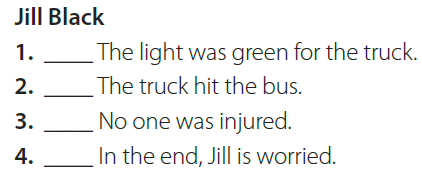 Page 59
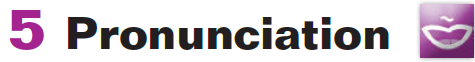 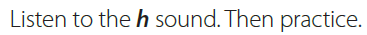 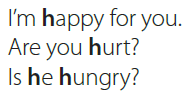 ☺
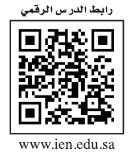 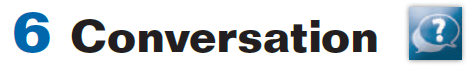 Page 60
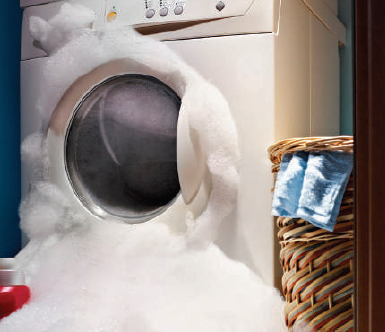 ☺
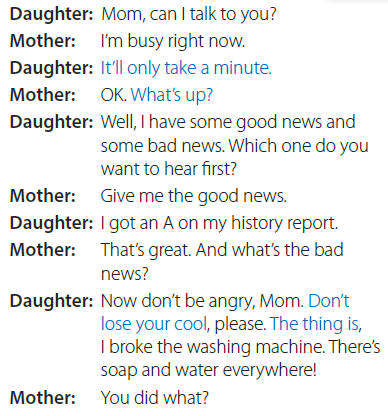 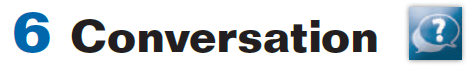 Page 60
☺
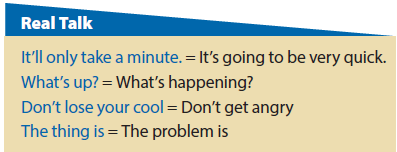 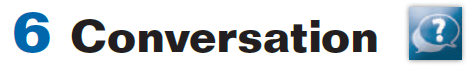 Page 60
☺
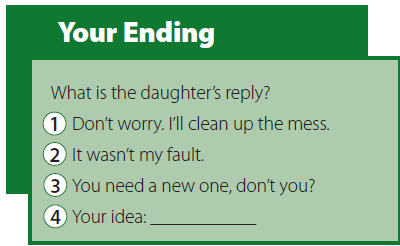 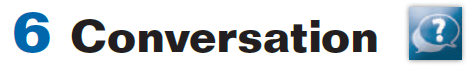 Page 60
☺
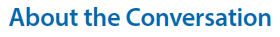 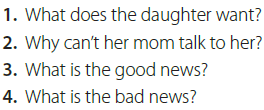 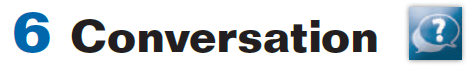 Page 60
☺
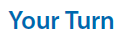 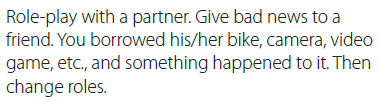 Page 60
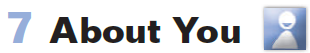 ☺
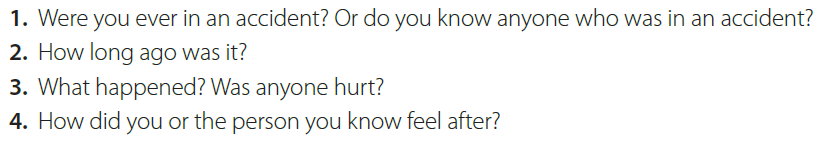 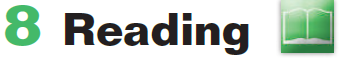 Page 61
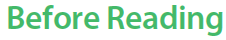 ☺
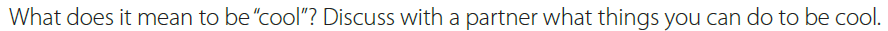 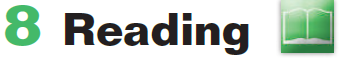 Page 61
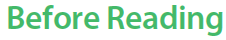 ☺
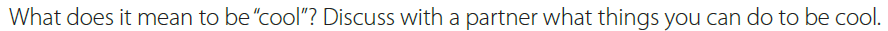 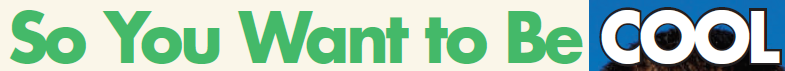 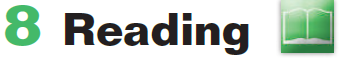 Page 61
☺
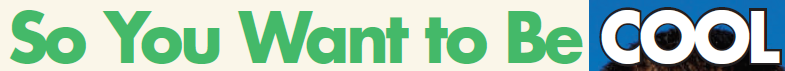 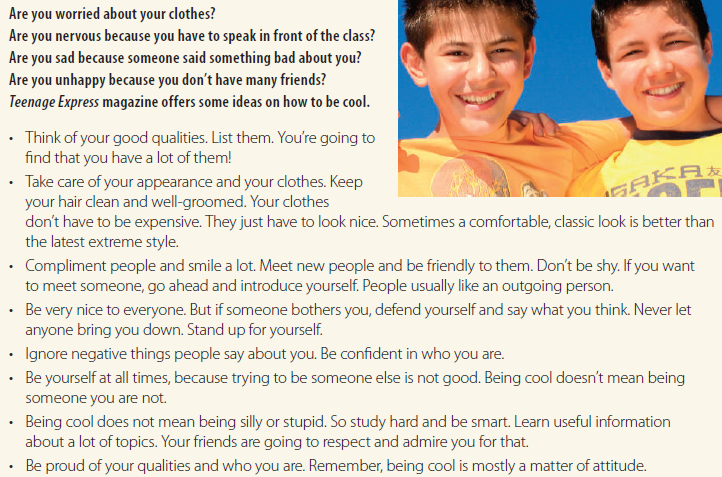 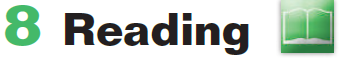 Page 61
☺
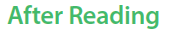 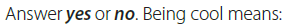 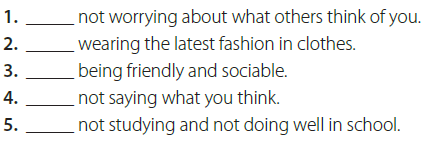 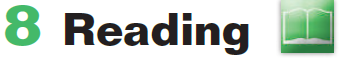 Page 61
☺
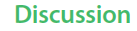 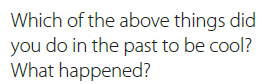 Page 62
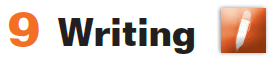 ☺
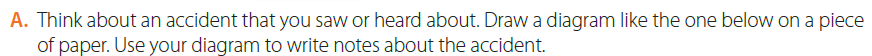 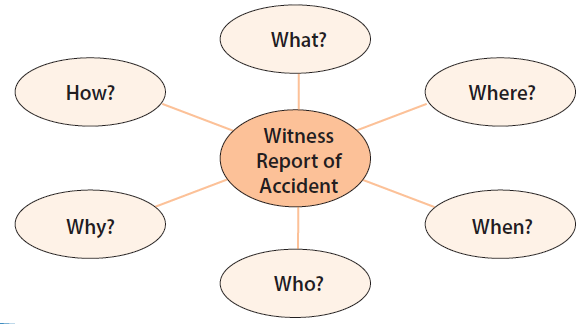 Page 62
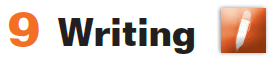 ☺
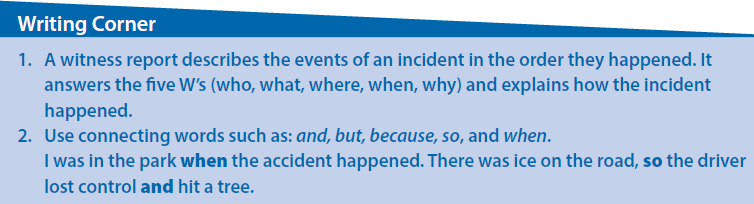 Page 62
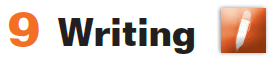 ☺
Page 62
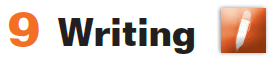 ☺
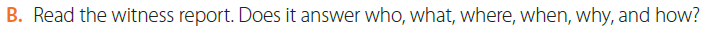 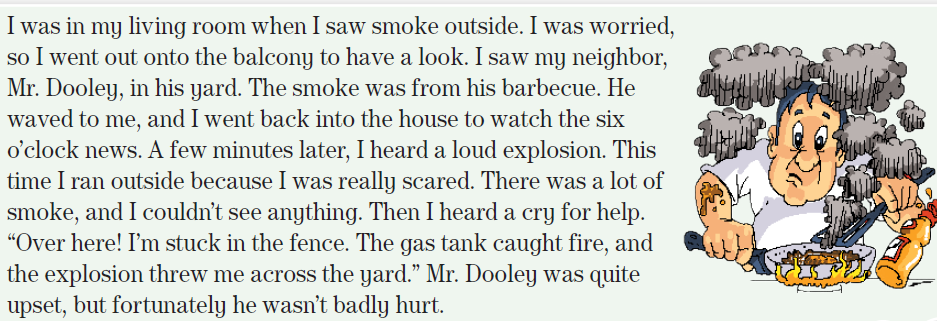 Page 62
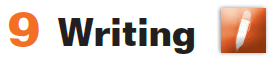 ☺
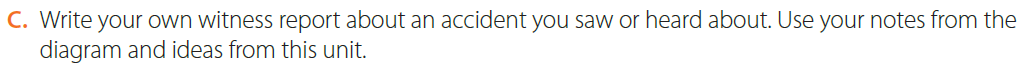 ☺
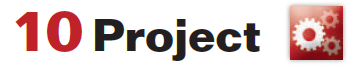 Page 62
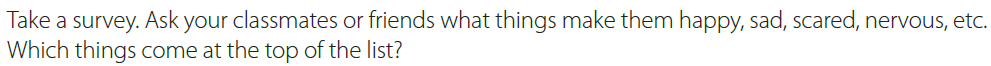 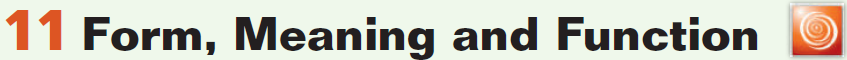 Page 63
☺
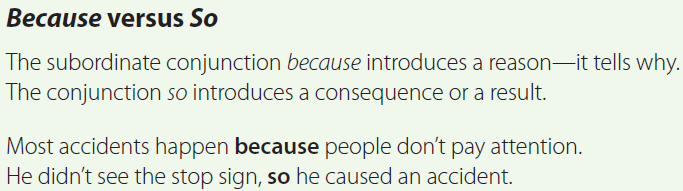 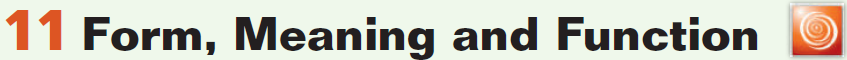 Page 63
☺
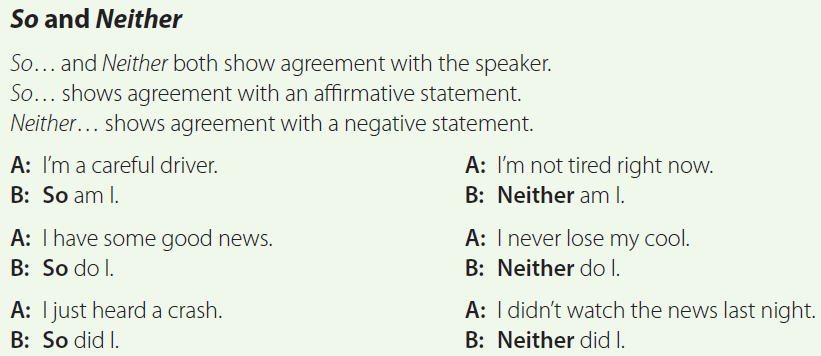 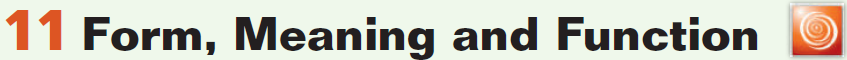 Page 63
☺
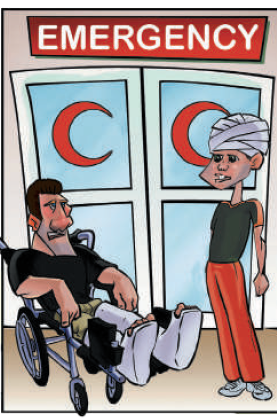 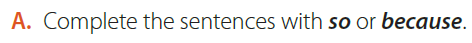 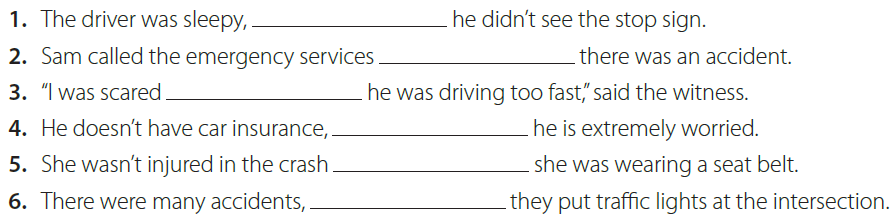 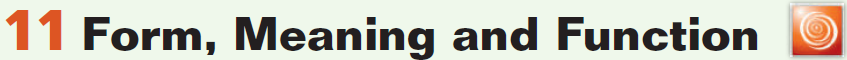 Page 63
☺
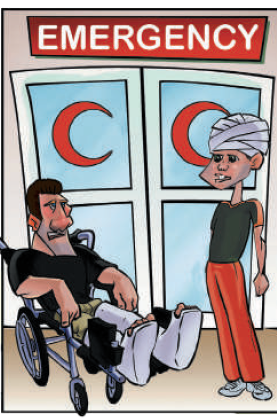 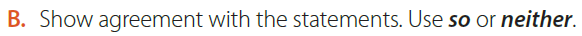 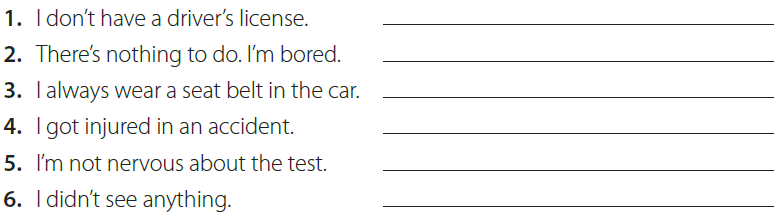 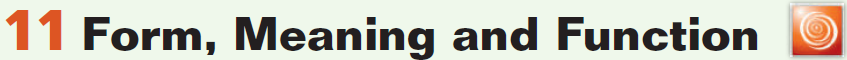 Page 63
☺
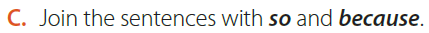 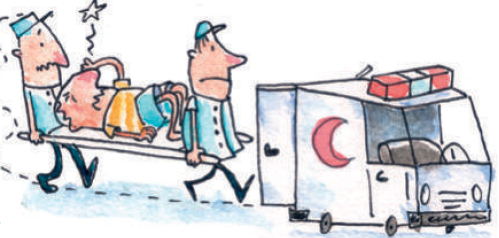 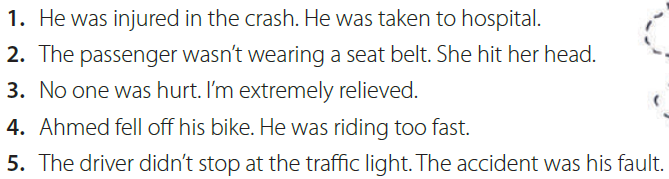 The end
Noureyah Alghamdi
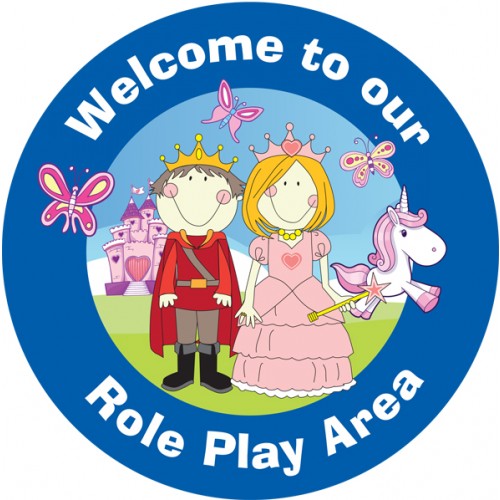 Role play is the act of imitating the character and 
behaviour of someone who is different from yourself,
Benefits of Role-Play
☺Build confidence:
☺Develop listening skills:
☺Creative problem-solving:
☺Develops communication and language skills:
☺Allows students to act out and make sense of real-life situations:
☺Develops social skills as children, collaborate with others:
☺Encourages children to express their ideas and feelings in a relaxed environment:
☺Sparks creativity and imagination:
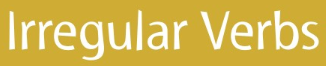 Page 83
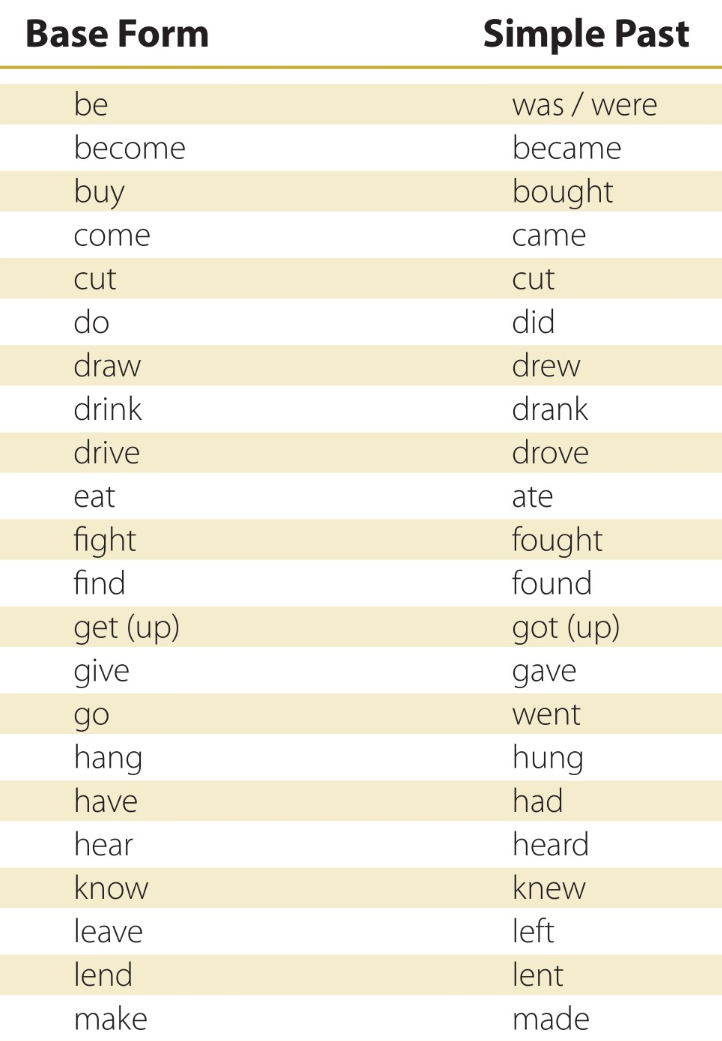 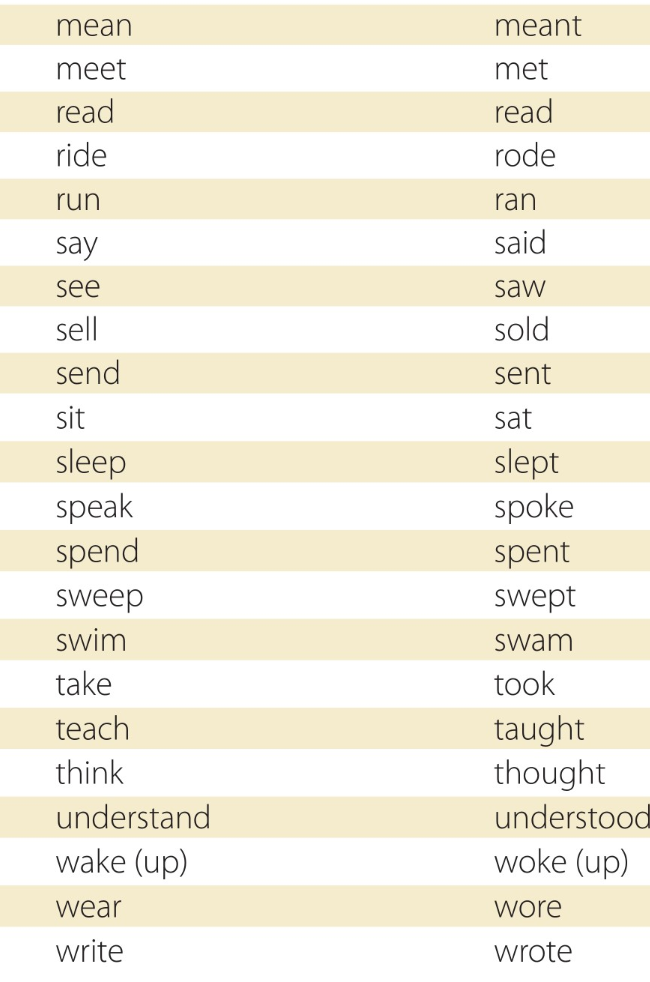 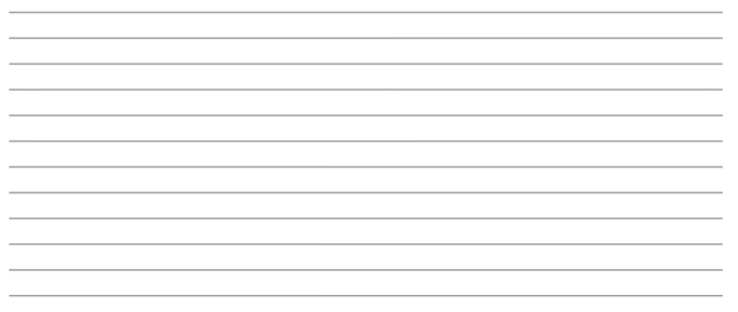